MIE 2011Oslo, NorwayAugust 28th to 31st 2011www.MIE2011.org
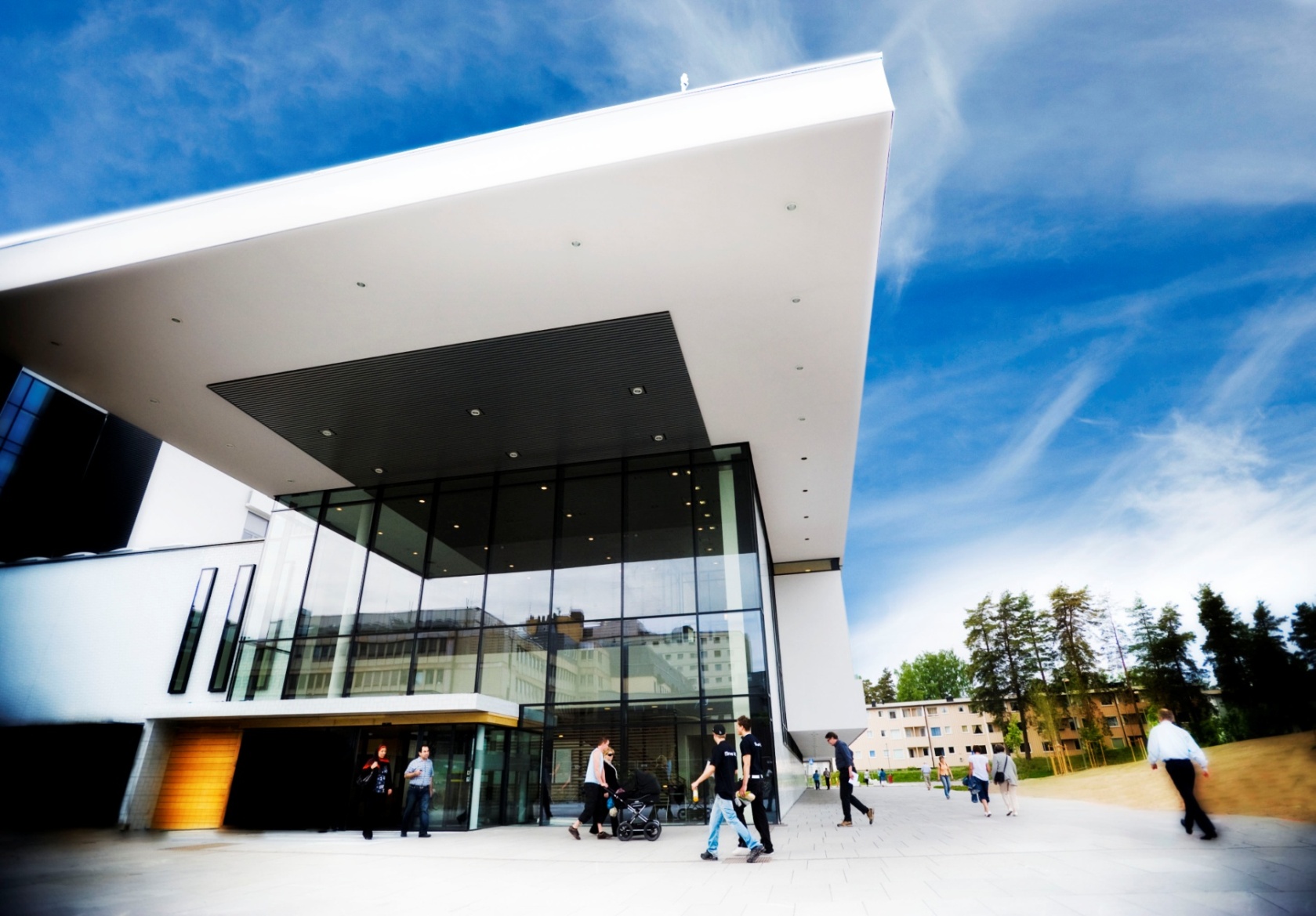 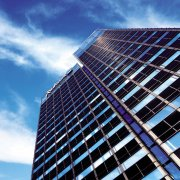 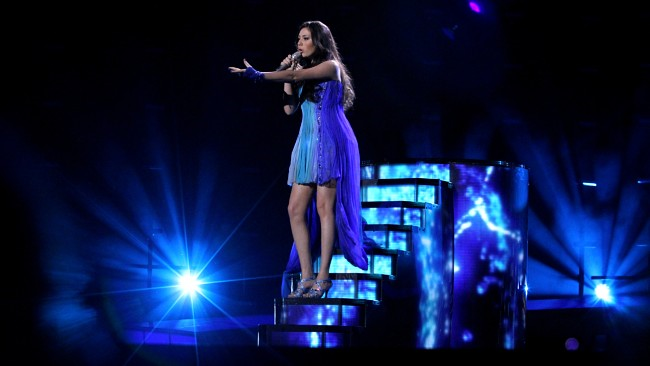 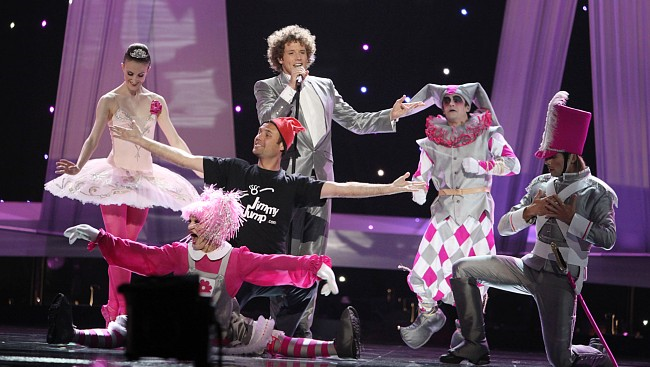 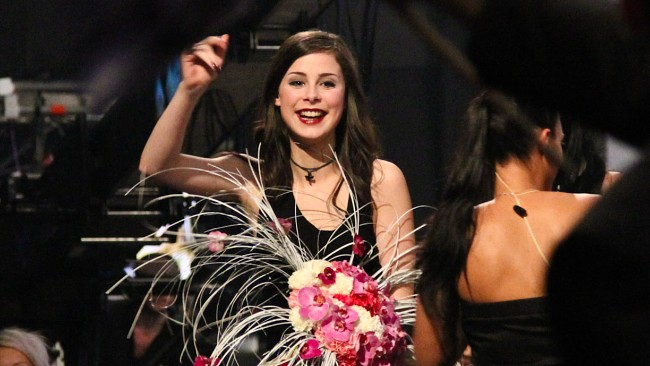 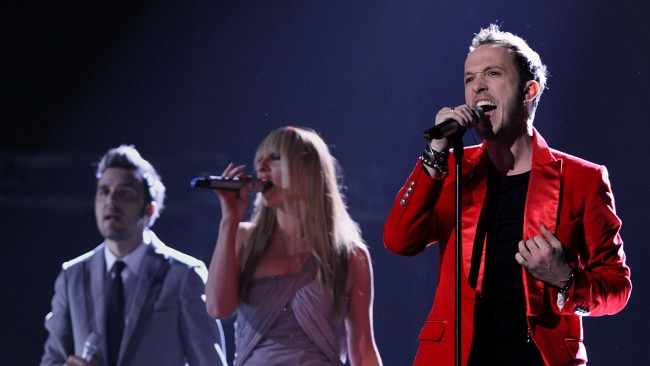 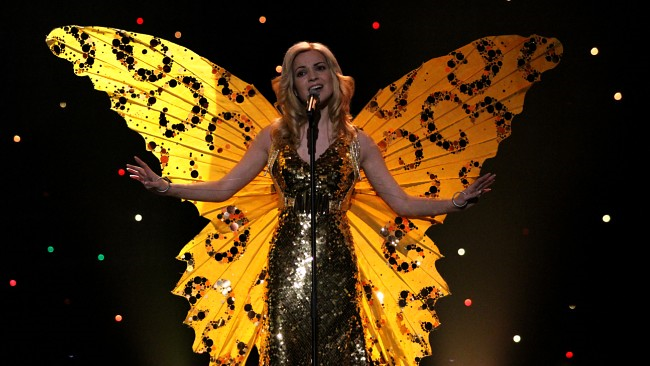 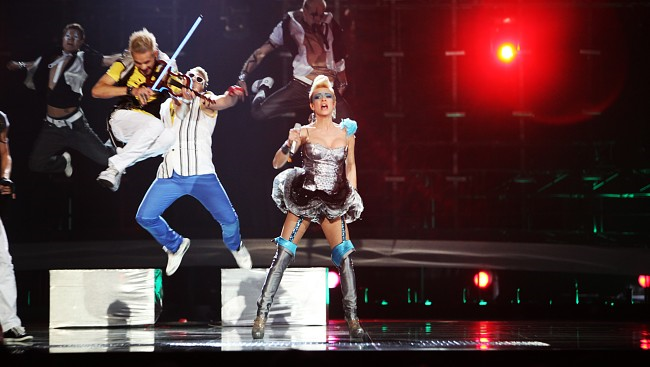 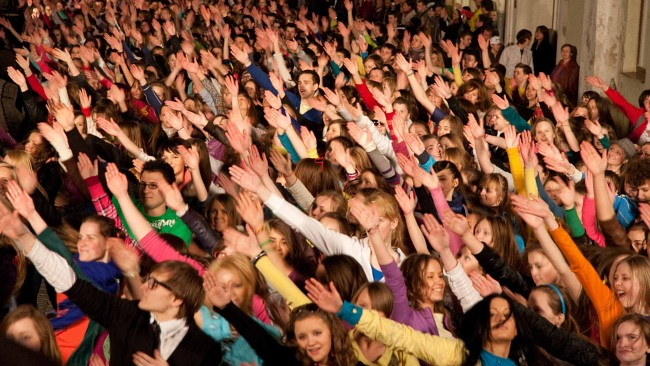 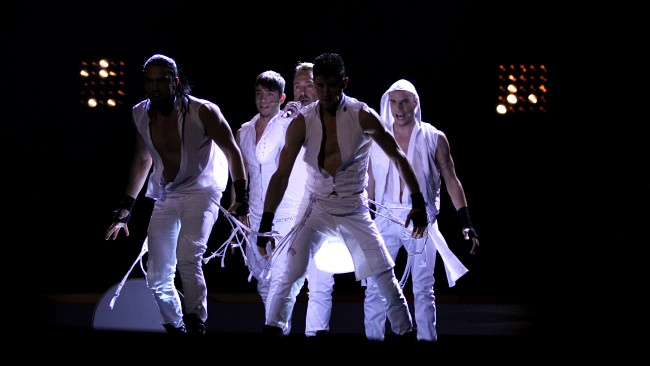 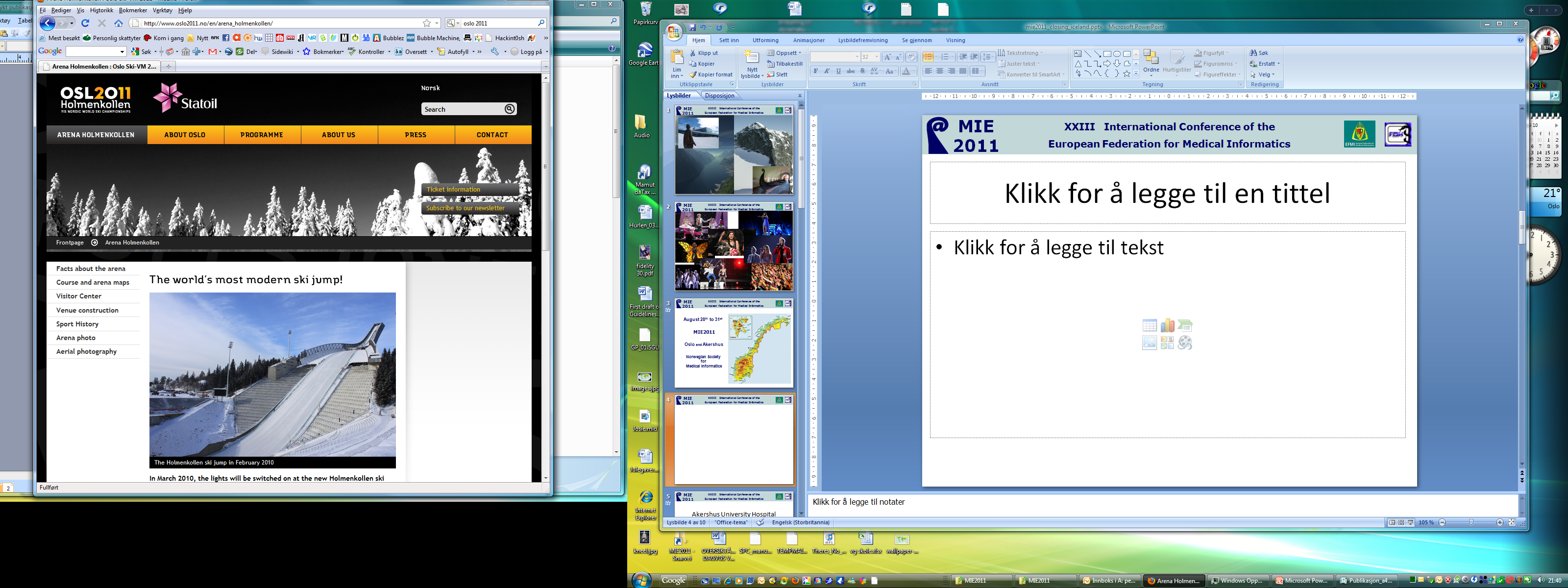 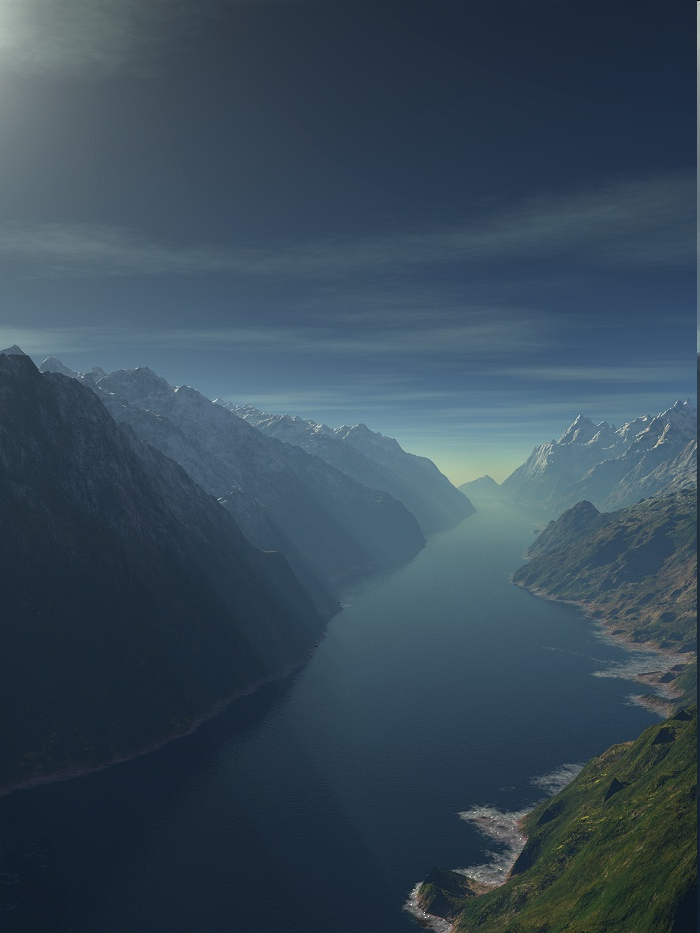 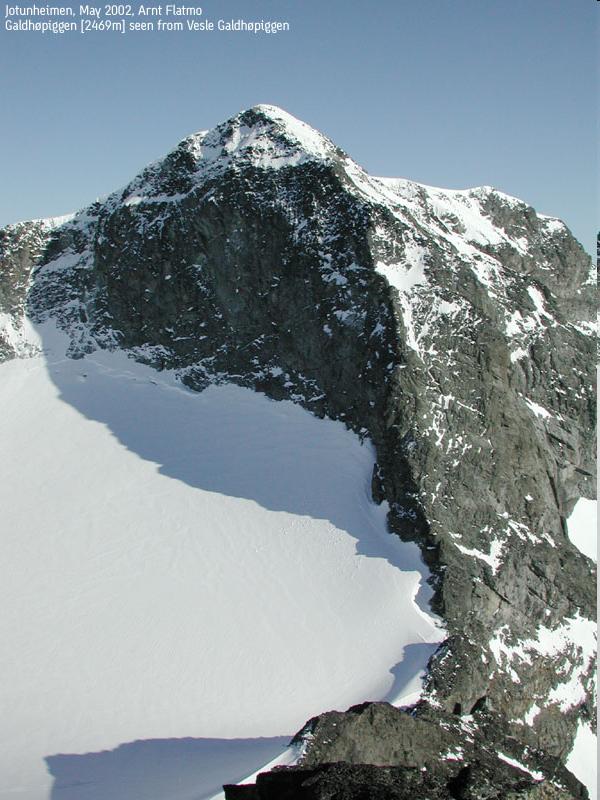 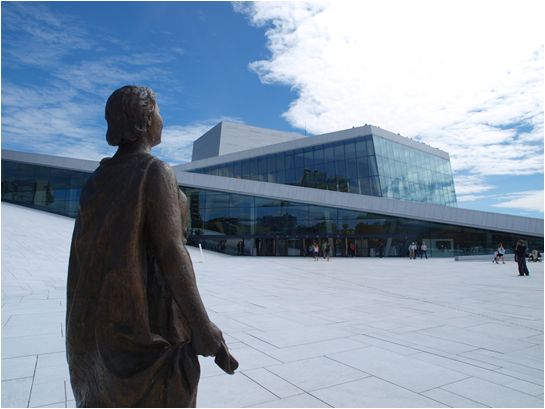 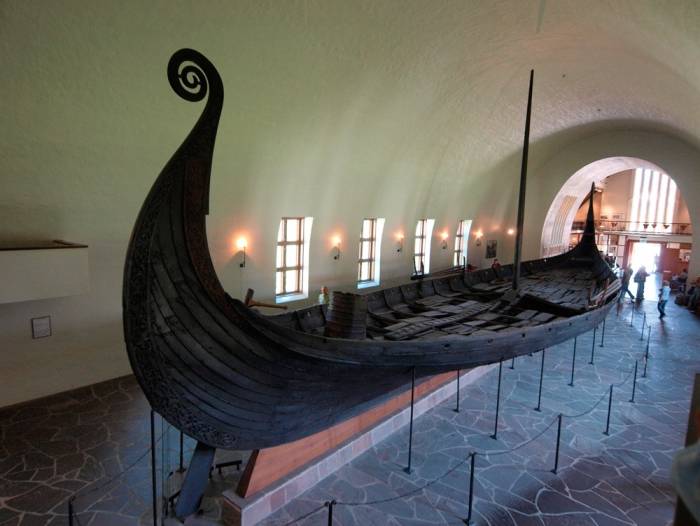 August 28th to 31st 

MIE2011

Oslo and Akershus

Norwegian Society 
for 
Medical Informatics
Akershus University Hospital
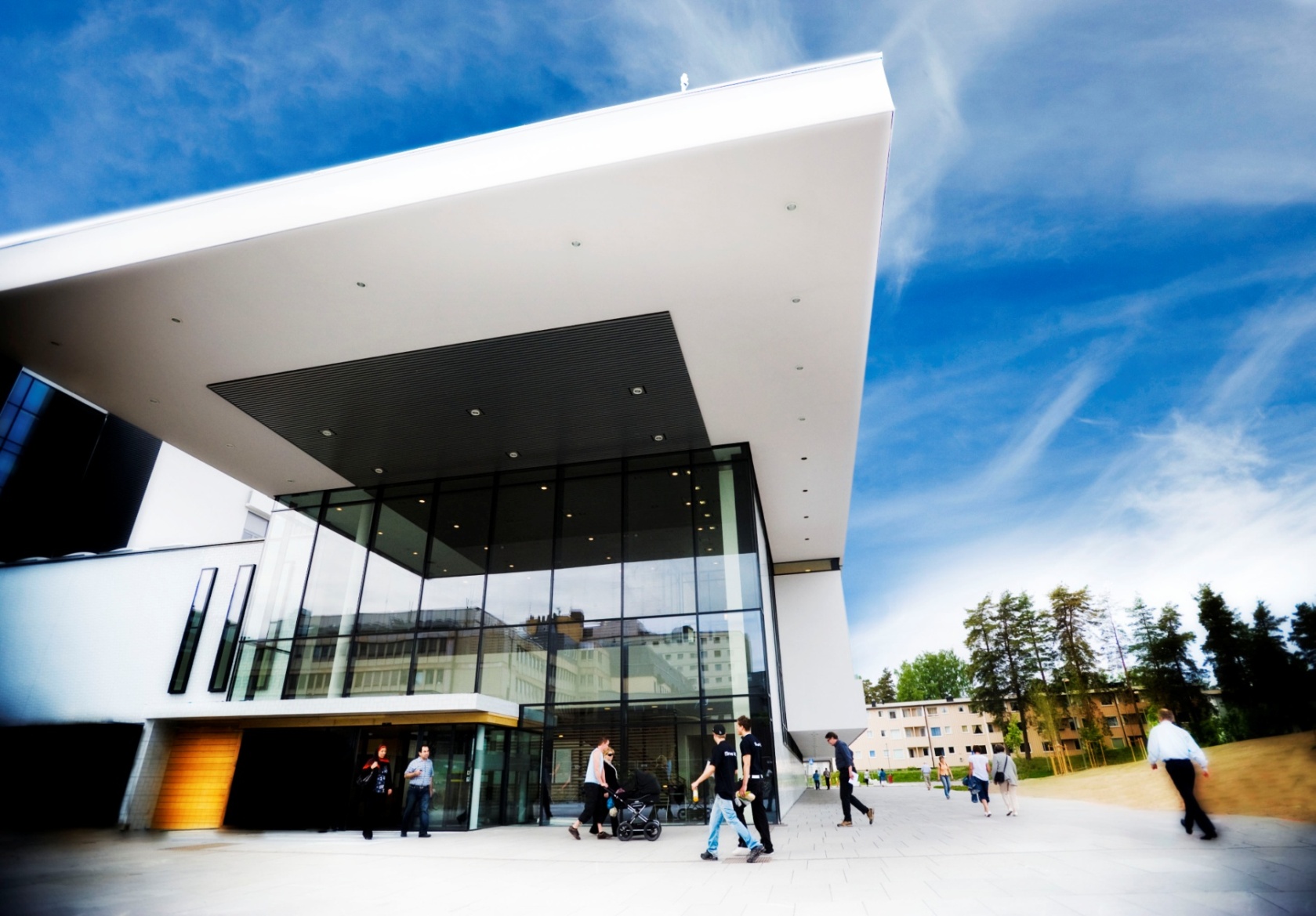 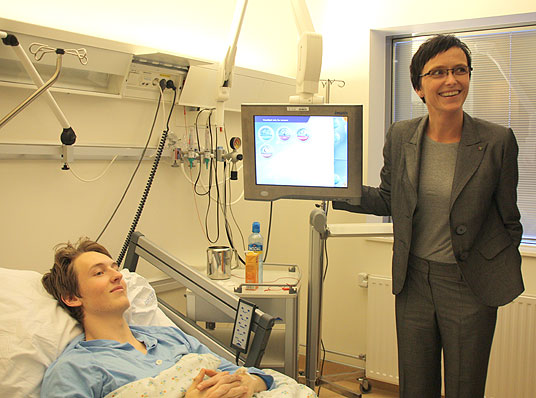 User CentredNetworked Health Care
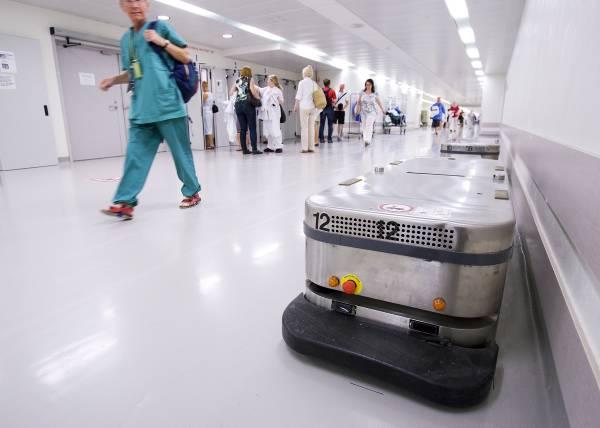 28th to 31st August 2011Oslo and Akershuswww.MIE2011.org
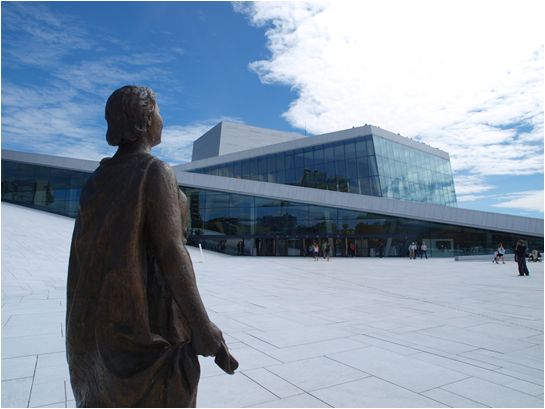 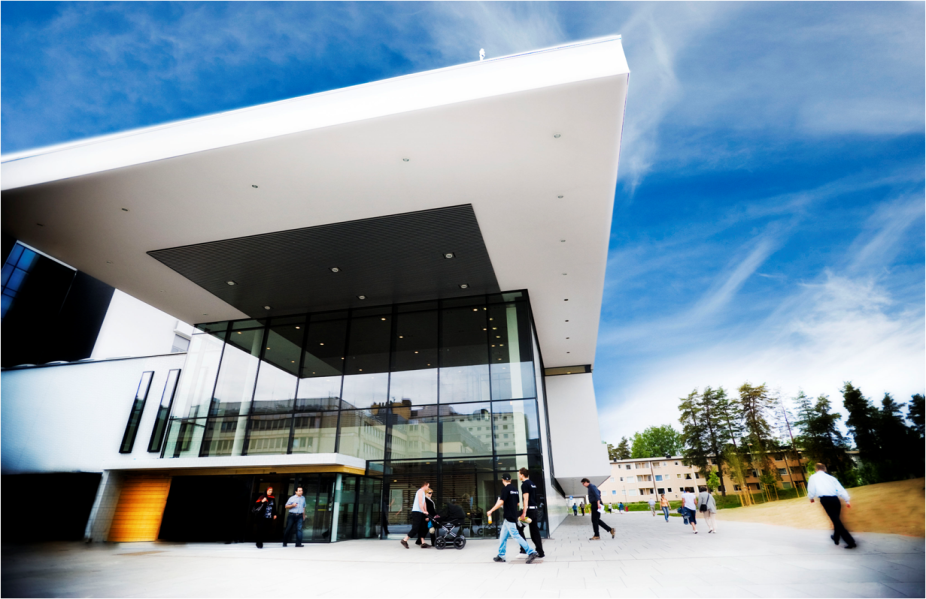 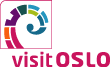 OSLO
Important dates
Pre-registration: 15. June 2010
Submission open: 15. October 2010
Submission deadline: 30. January 2011
Notification: 30. March 2011
Early registration deadline: 15. June 2011
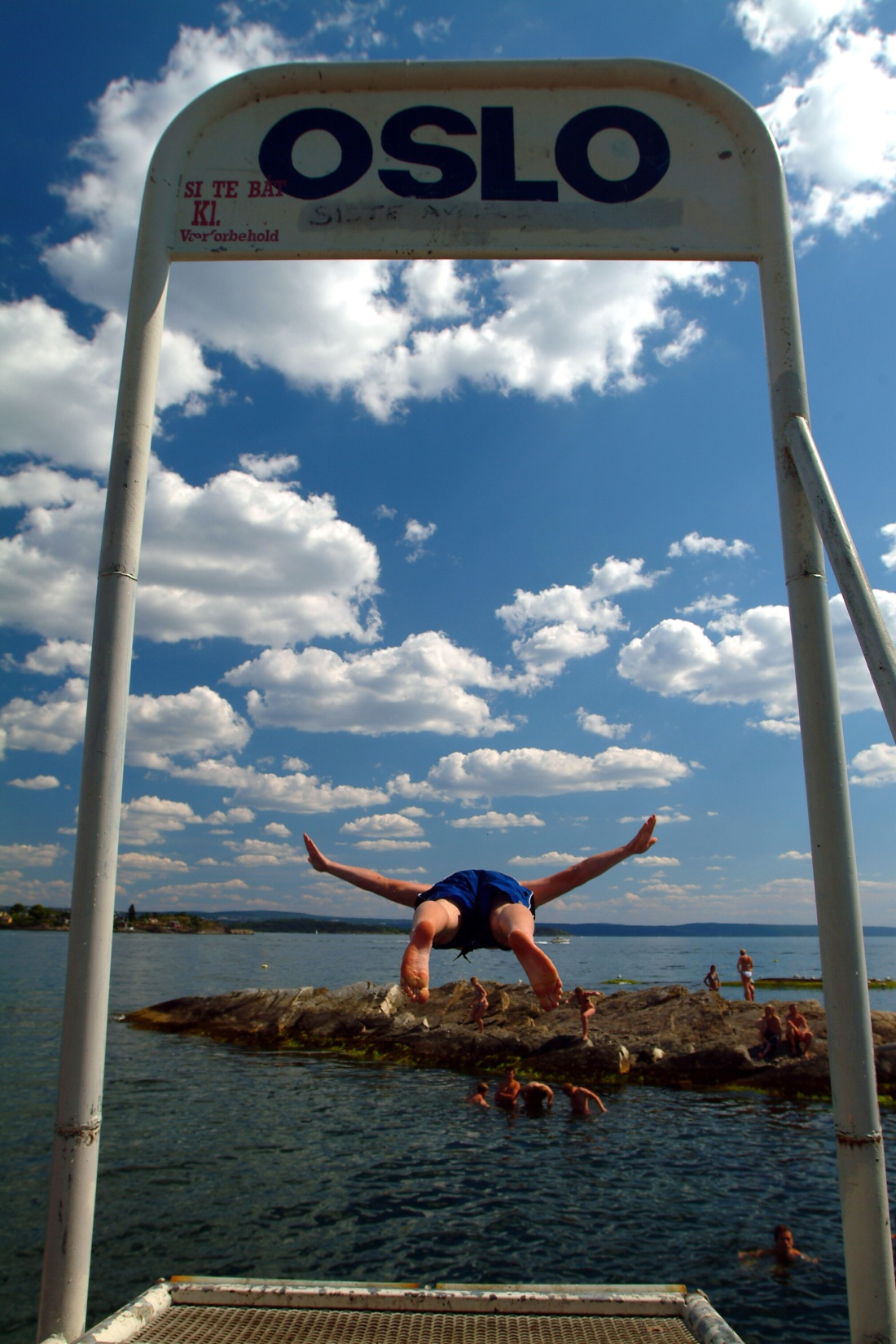 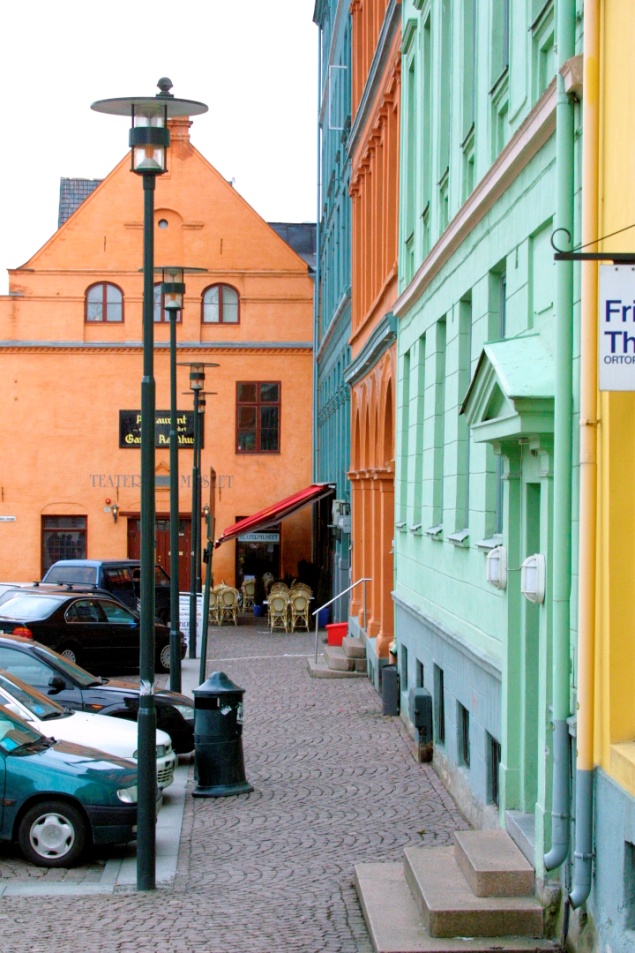 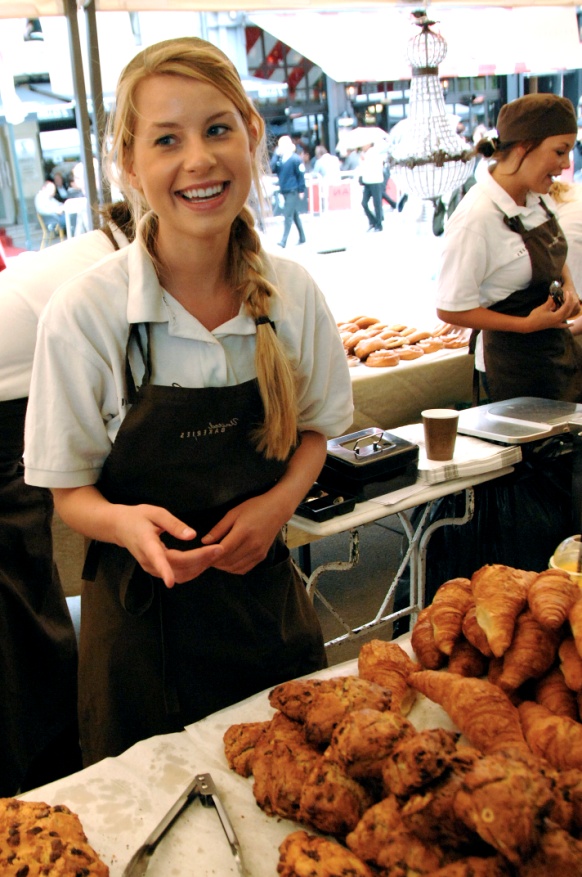 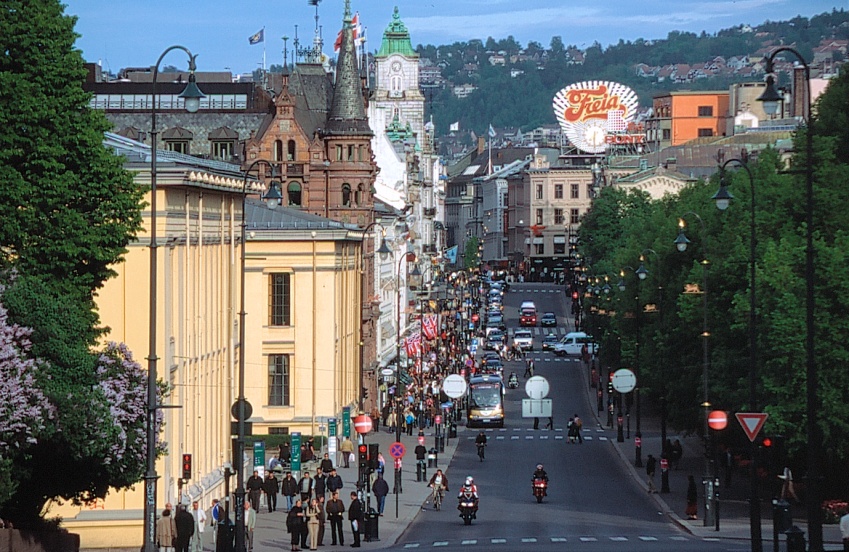 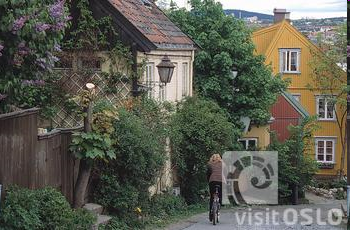